The Effects Of Older Persons In Residential Care Homes Compared To The Benefits Of Older Persons Staying In The Community 

Presented by:  
Christine Sammut
Manager Well-Being Unit
AGENDA

Definition, benefits and challenges of Residential Care
Functions of the Older Persons Standards Authority
Definition, benefits and challenges of Community Care
Situation in Malta
Residential Care
A Residential Care Home for the Older Persons acts as:
	an alternative living arrangement, for the older persons who need a safe and homely 	long-term	residential based environment with 24-hour care available.  
	(Lim, Wendy & Sulaiman, Noralfishah & Baldry, David., 2013)

	A research study from City St George’s, University of London (My Home Life 	England initiative) (2024),  reveals six key ways that older persons can thrive in a care 	home:		
			Thrive Relationally			Thrive Actively
			Thrive Inclusively				Thrive Securely
			Thrive with Dignity			Thrive Healthily
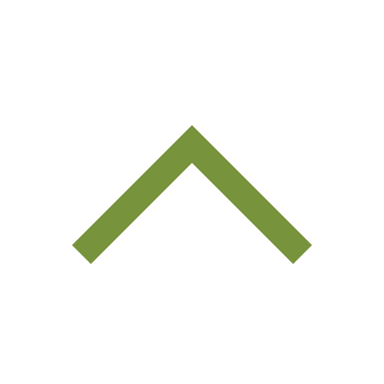 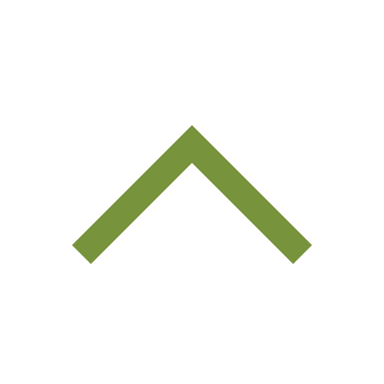 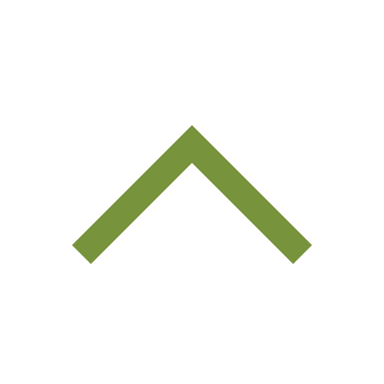 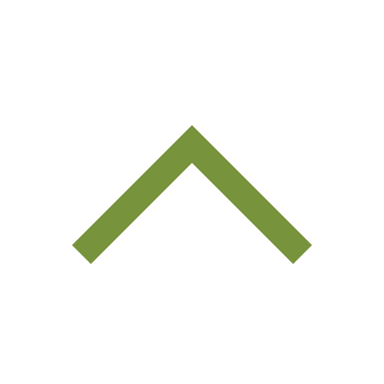 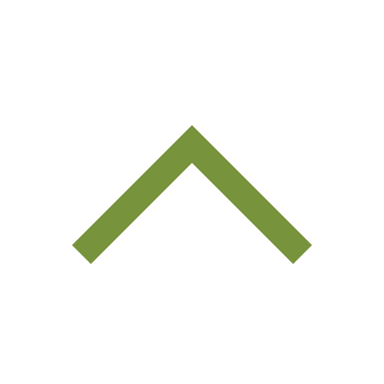 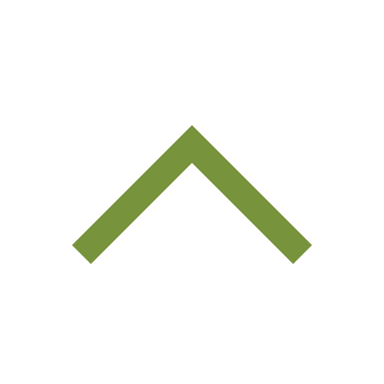 Benefits
Challenges
24/7 care and support

Social engagement

Safety and security

Nutritional support

Specialised care

End of life care
Loss of independence

Adjusting to a new environment

Isolation

Limited privacy

Quality of food
The Older Persons Standards Authority (OPSA) is dedicated to enhance the quality of geriatric services. 

Our mission is to protect and promote the dignity, safety, and welfare of older persons by ensuring high standards of care.
Functions of the Authority
Establishing and maintaining regulatory standards in the geriatric sector.

Licensing of geriatric service providers to ensure high standards

Conducting inspections and providing recommendations to protect those using geriatric services, assess the quality of care, and identify areas for improvement

 Ensuring and promoting the rights and well-being of older persons
Reason:  
Loneliness

Expectations:  
Meet new people, social interaction

Reality: 
Built new friendships with other residents and staff
His children feel reassured knowing he is content
Forms part of the older persons committee at the care home

Suggestions:
Older persons should embrace the mindset that life goes on and doesn’t end when they move into a care home
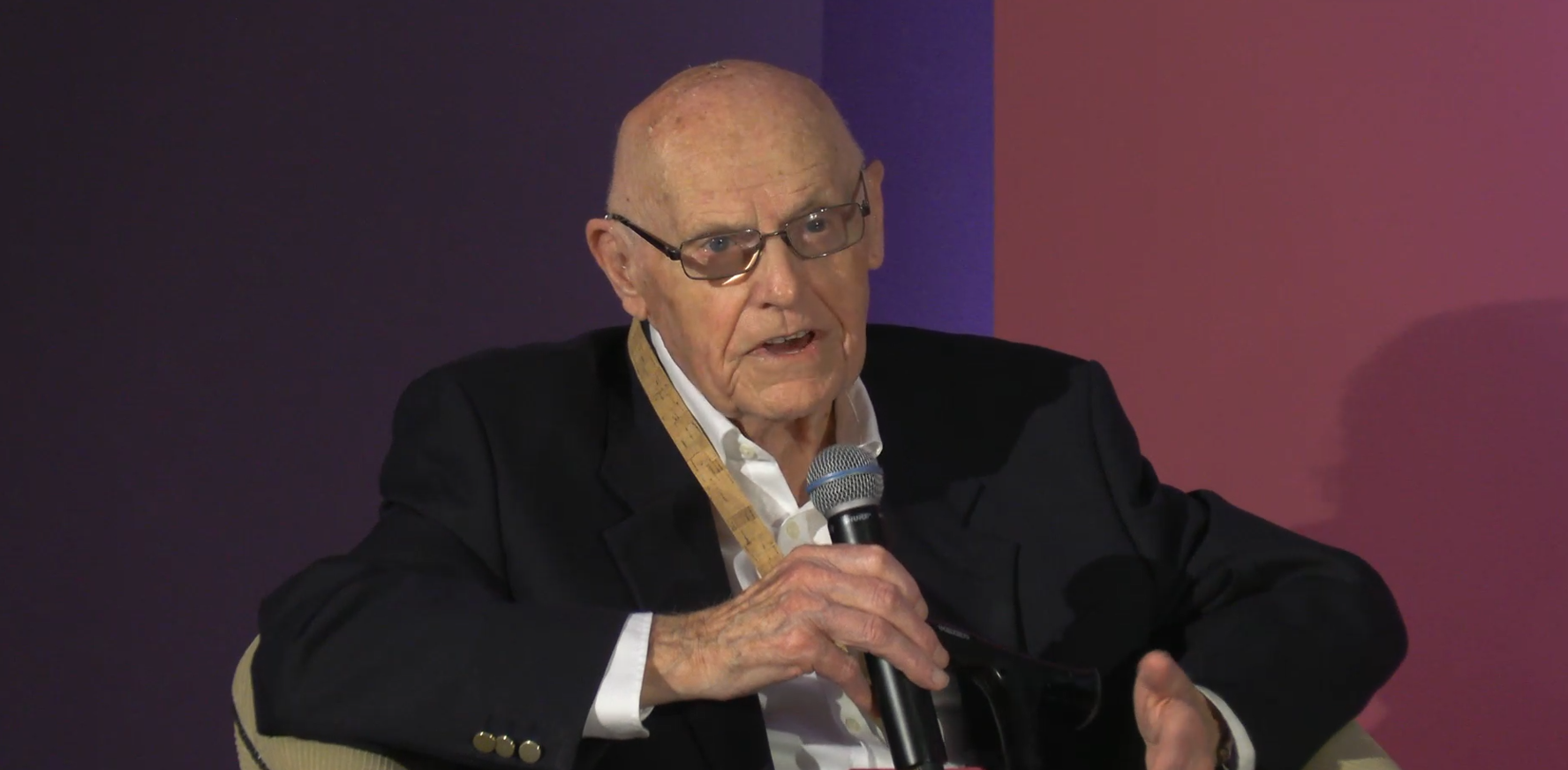 Charles
Reason:  
Recovery following a fall at home

Expectations:  
To receive continuous care for her recovery

Reality: 
Receives excellent care
Has the freedom to visit her home and spend time with her friends outside of the care home
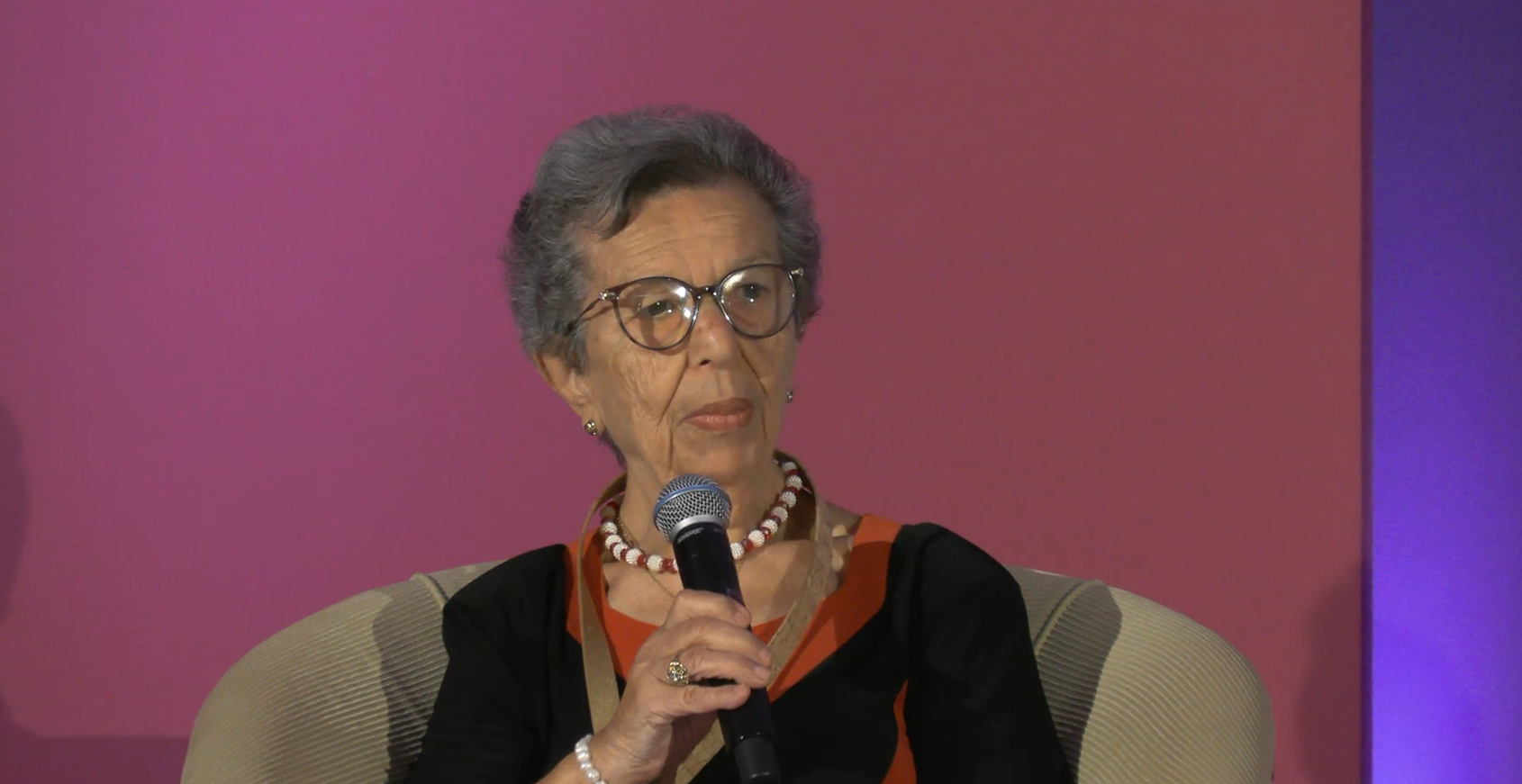 Rose
Reasons:  
His wife has dementia
Needs assistance with walking

Expectations:  
Good quality of life for him and his wife
Reassurance that his wife is well taken care of

Reality: 
Share a room in the same care home
Receive good quality care 
Peace of mind to their children that they are receiving proper care

Suggestions:
Quality of food
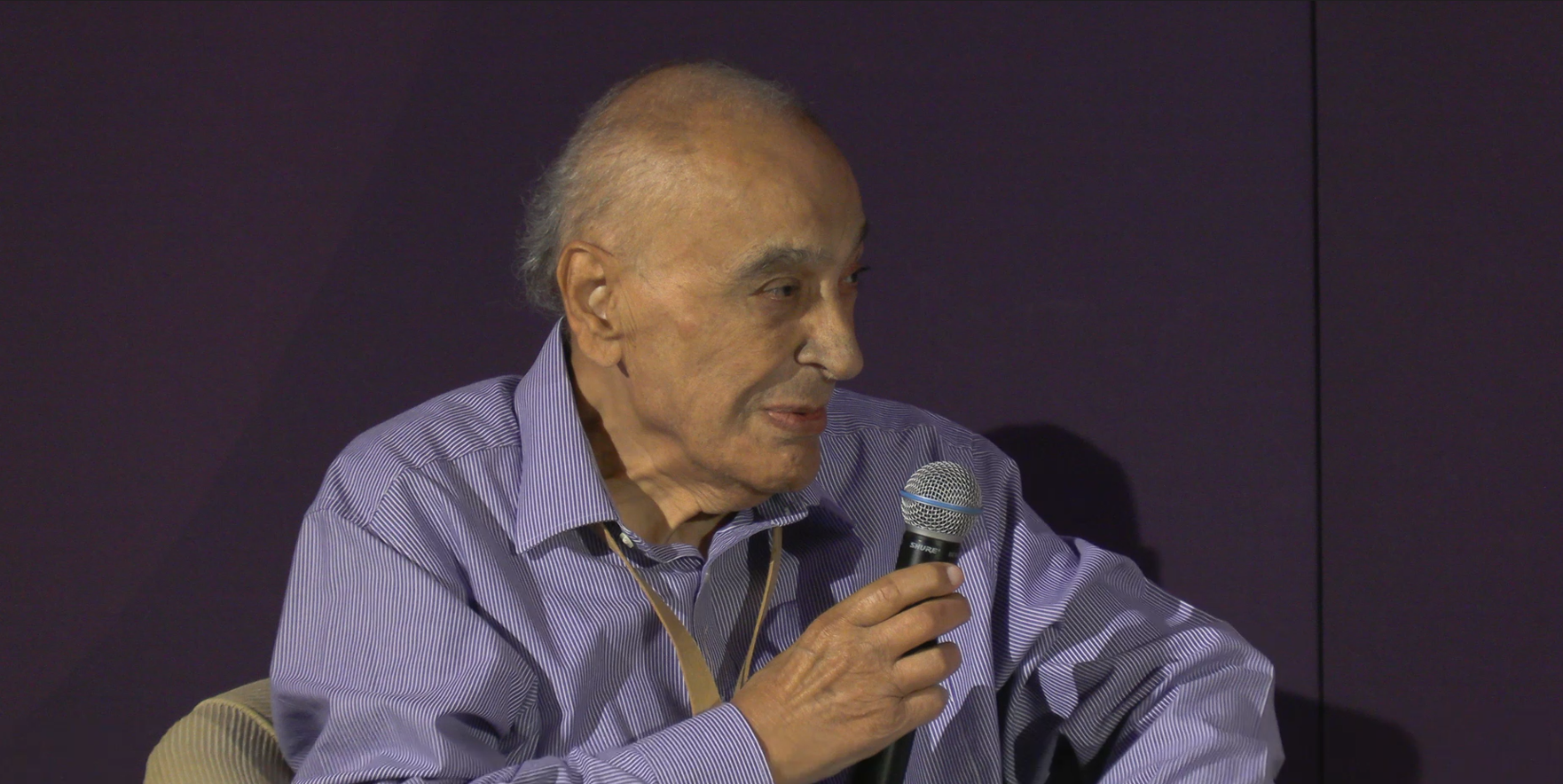 Joe
Maltese Culture
Traditionally in Malta, older persons have looked for support from their relatives, mostly from the eldest daughter. This has now changed as a result of several changes in today’s world such as an increase in working women and changes in family structure. As a result, elderly are forced to seek support from other entities (Micallef, 2010).

When community care services provided are unable to satisfy to the increasing needs of older persons and their carers, institutional care is available. (Micallef, 2010).

Therefore, as societal norms shift, more families are seeking residential care options, reflecting changing lifestyles and the pressures of modern living.
This being said, there is also research which suggests that well-being of older persons is better when in the community.
Community Care services aim to assist older persons to live independently in their homes and maintain or enhance their  quality of life for as long as possible 
(Low, LF., Yap, M. & Brodaty, H., 2011).
The results of a study held by Wang, Q., Fan, K., & Li, P. (2022) on the effect of use of community care services on the multidimensional health of older persons, showed that using community care:

			physical health					cognitive function 
			active participation in life			life satisfaction  
			depression
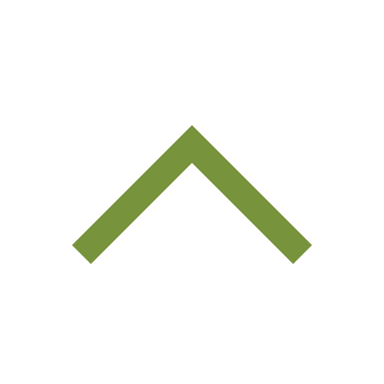 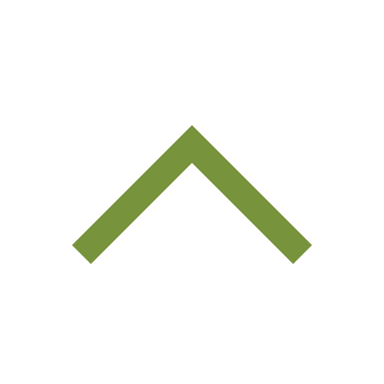 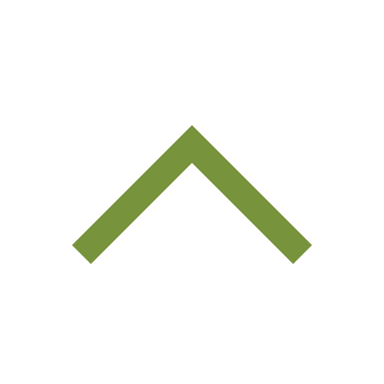 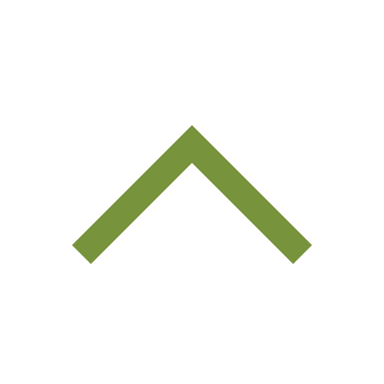 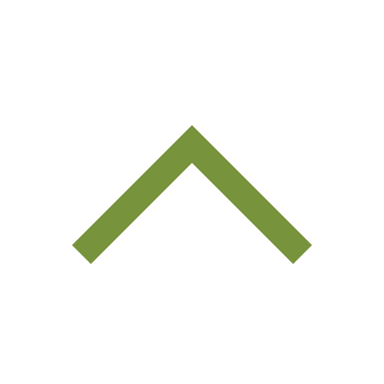 Benefits
Challenges
Social connections

Comfort and familiarity

Independence

Reduction in risk of infection

Cost-effectiveness
Suitability

Emergency response delay

Caregiver burden/turnover

Isolation risks 

Safety concerns
A performance audit was held by the National Audit Office in Malta, in January 	2020. It reviewed the Social Work, Meals on Wheels, Domiciliary Nursing and 	Caring as well as Home Help services.
Cost effectiveness
Lack of human resources
Service inefficiencies and quality concerns
Language barriers
Community Care Services In Malta
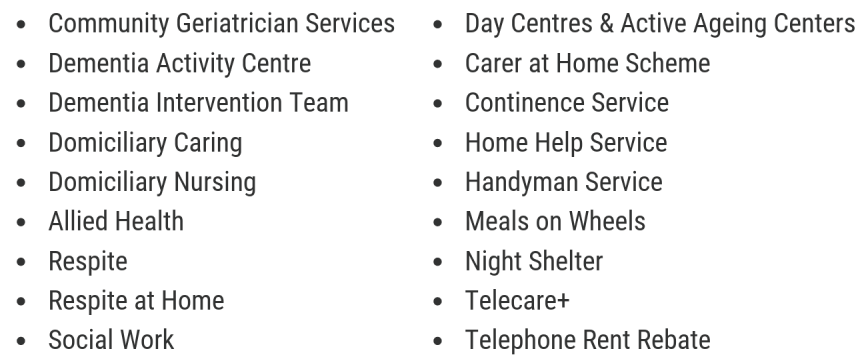 Dependency Levels
Residential Care Homes (2024)
Older Persons Standards Authority 
The Plan for 2025

Publishing the updated standards following public consultation

Implementing a more person-centered approach with the setting up of the Well-Being Unit

Working towards taking the necessary action to start the process of overseeing more community care services
What are the methods of licensing and for monitoring the quality of community
care services?


How has technology impacted the regulation and delivery of home care services?


	
How to implement a home care system with limited availability of trained staff?
THANK YOU